Rechenschaftsbericht AStA November  2023
Planung
Eure
Gabriel Drexler (Finanzen)
Simon Hock (Finanzen und Mobilität)
Liv Jacobie (Personal)
Niklas Kraus (Personal)
Dennis Tritsky (Personal)
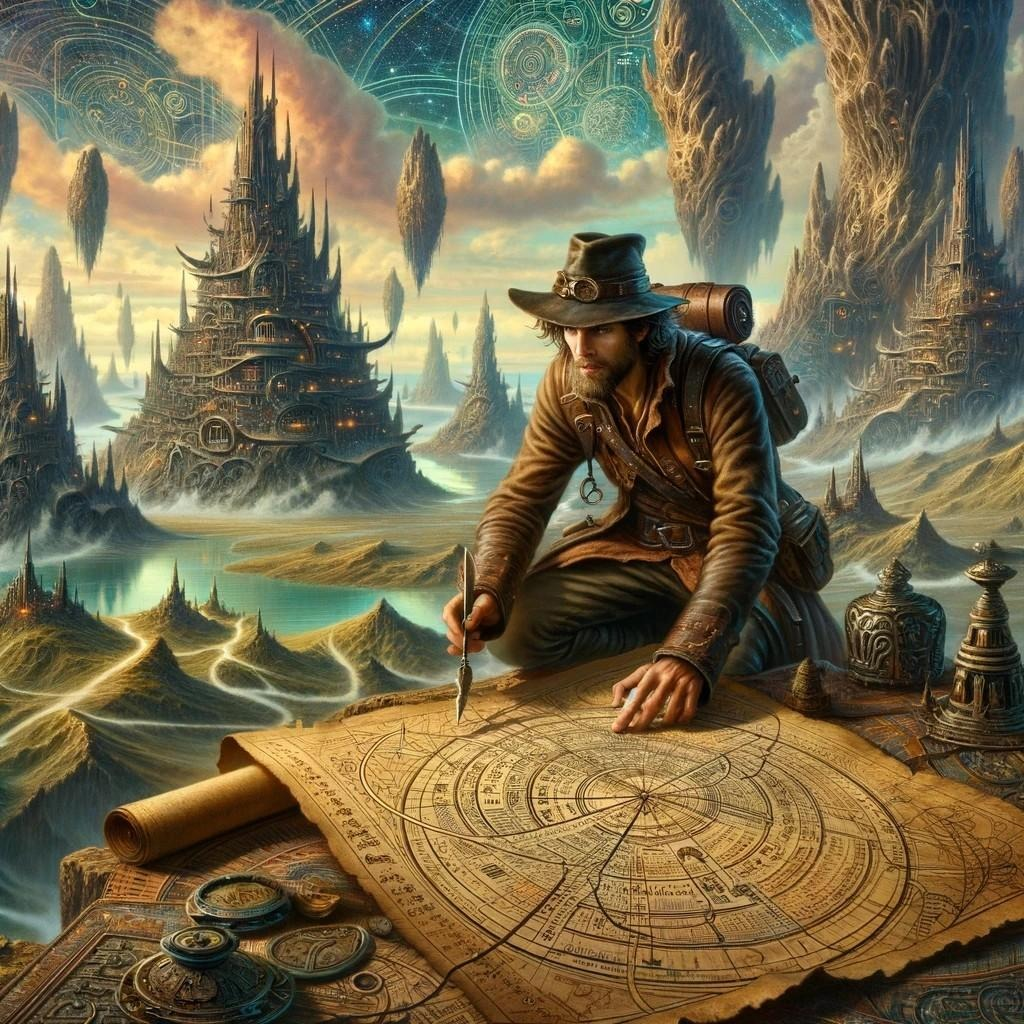 “Plans are nothing. Planning is everything.”
	Dwight D. Eisenhower
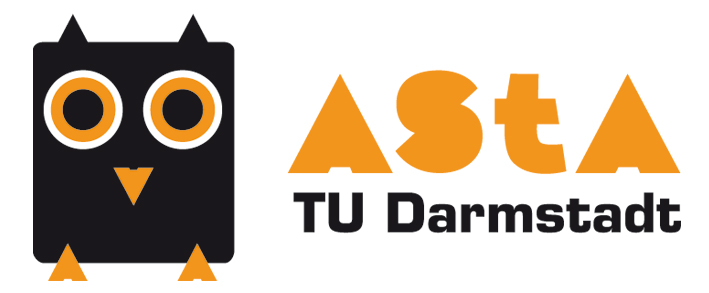 Allgemein
Finanzen
Personal
Schlosskeller Referent*innen Programm wiederbelebt.
Planung von besserer Bewerbung des AStA
Gespräch mit Fahrradwerkstatt vorbereitet
Einarbeitung
Tagesgeschäft
Prüfung der Website 
Kanzlergespräch
Studierendenwerk Gespräch
Hochschulaktionstag
Haushaltsplanung
Zukunft Kultur 806qm
Ausbau der Gewerbe-Struktur geprüft
Neues Finanzmodell für die FSK
Mobilität
Neuen RMV-Vertrag genehmigen lassen vom Stupa
Härtefallsatzung überarbeitet
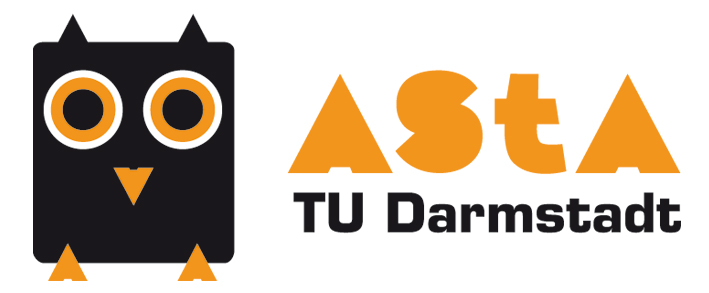 Stay tuned for more!